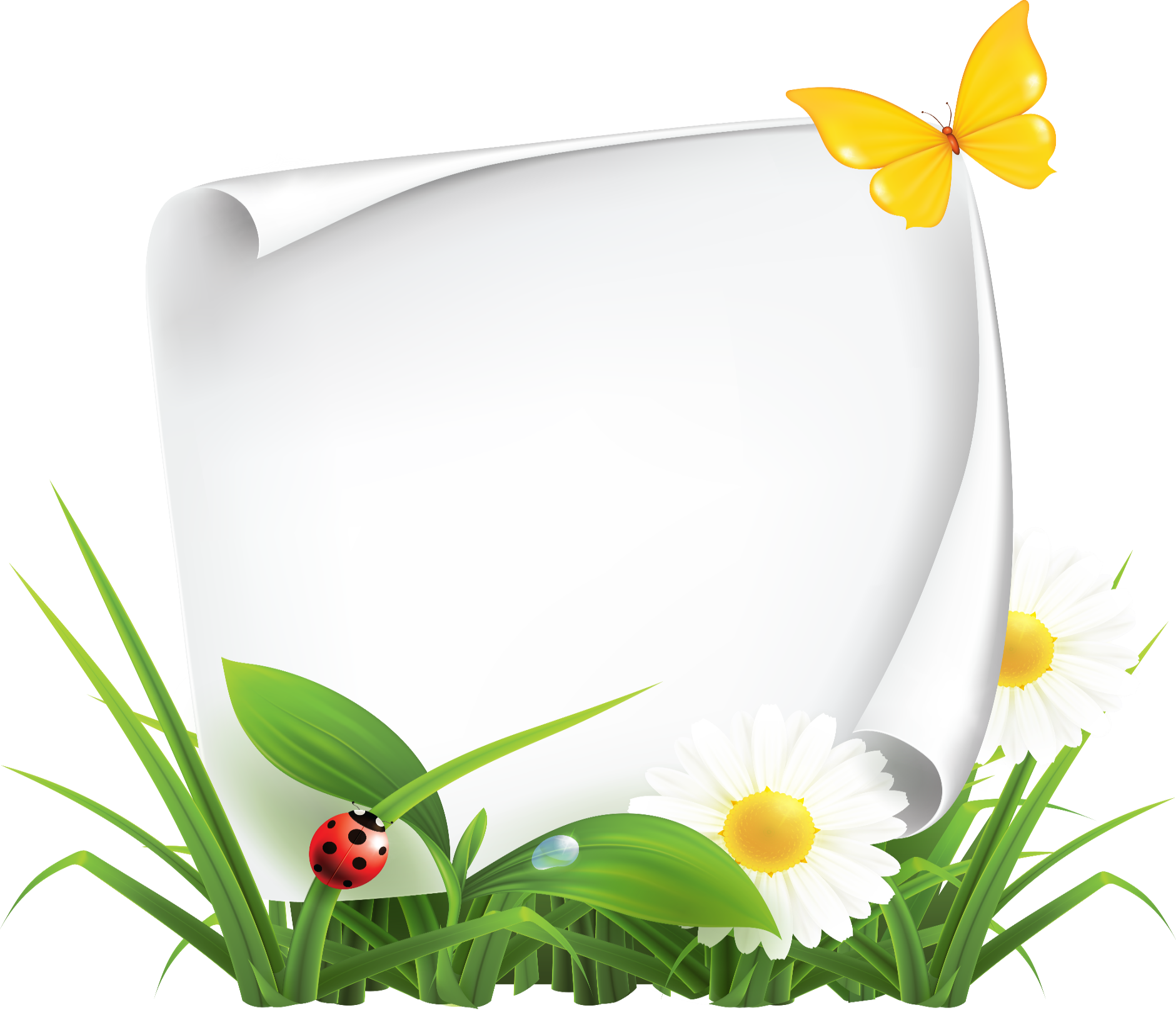 Человек может развиваться только в контакте с природой, а не вопреки ей.
В.Бианки
Ознакомление детей старшего дошкольного                        возраста с природой                                Цель – ознакомление дошкольников с явлениями природы и особенностями взаимоотношения человека с окружающей средой, формирование начал экологической культуры.Задачи: - уточнение, систематизация и углубление знаний о растениях, животных и природных явлениях родного края;- формирование знаний и жизненно необходимых условиях человека, животных и растений (питание, рост, развитие);- формирование представлений о причинно-следственных связях внутри природного комплекса;- расширение представлений о многообразии растительного и животного мира разных климатических зон;- развитие гуманного эмоционально-доброжелательного и бережного отношения к окружающему миру;- формирование потребности заботиться об экологической чистоте своего двора, участка детского сада, группы, города;
- формирование представлений о том, что человек – часть природы, что он должен беречь, охранять и защищать ее;- формирование осознанного отношения к себе, как к активному субъекту окружающего мира;- выработка умения правильно взаимодействовать с окружающим миром (экологически правильное поведение);- формирование навыков экологической безопасности;- развитие интереса, любознательности и познавательной мотивации по отношению к окружающему миру;- формирование нравственно-эстетического отношения к окружающей действительности;- развитие воображения и творческой активности.
Природа учит, воспитывает и развивает
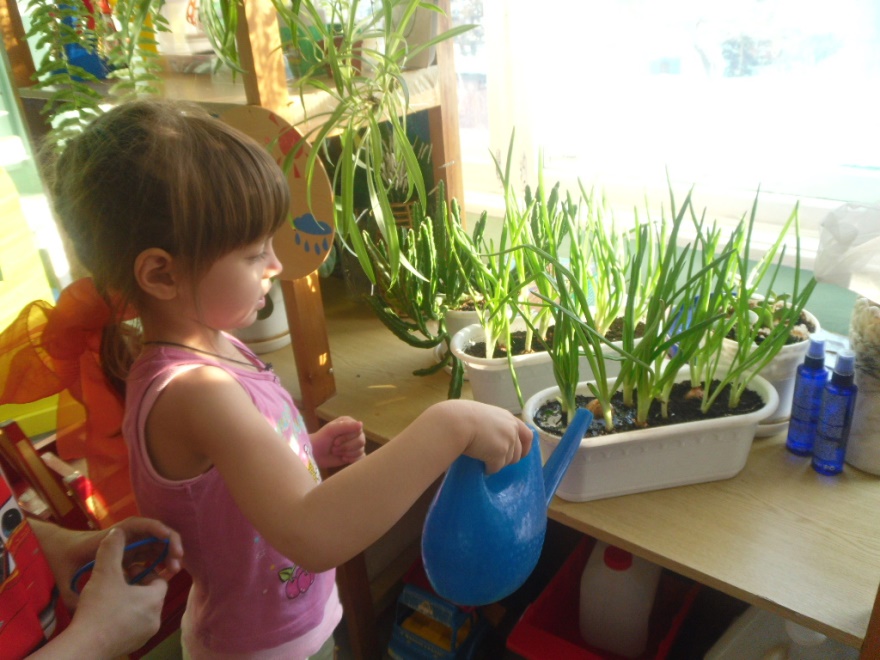 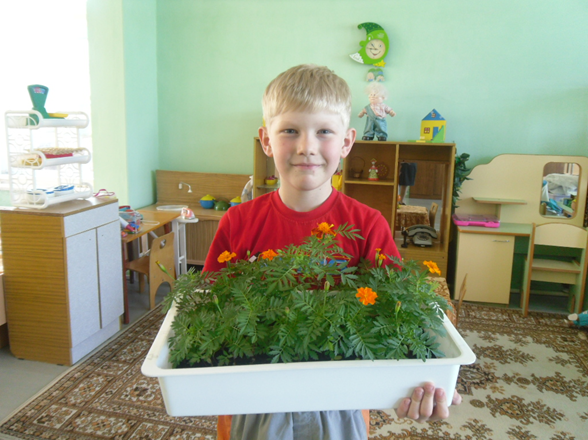 Организация и проведение выставок, конкурсов, смотров
Ознакомление детей с природой
Трудовая деятельность в природе
Создание условий для работы по экологическому воспитанию, оборудование для уголка природы
Экологическое воспитание
Наблюдение за живыми объектами и сезонными изменениями: целевые прогулки, экскурсии и т.д.
Экологические досуги, КВН, праздники, викторины на экологическую тему, конструирование из природного материала
Создание фонда методического и наглядно-иллюстративного, выставка книг природоведческого содержания, оформление материала по экологическому воспитанию для родителей
Ребенок должен осознать себя как часть природы, экологическое воспитание способствует формированию у детей не только определенного отношения к природе (в частности, отказ от чисто потребительского подхода), но и навыков рационального природоиспользования.
Экологические пространства на территории ДОУ – цветники, огород
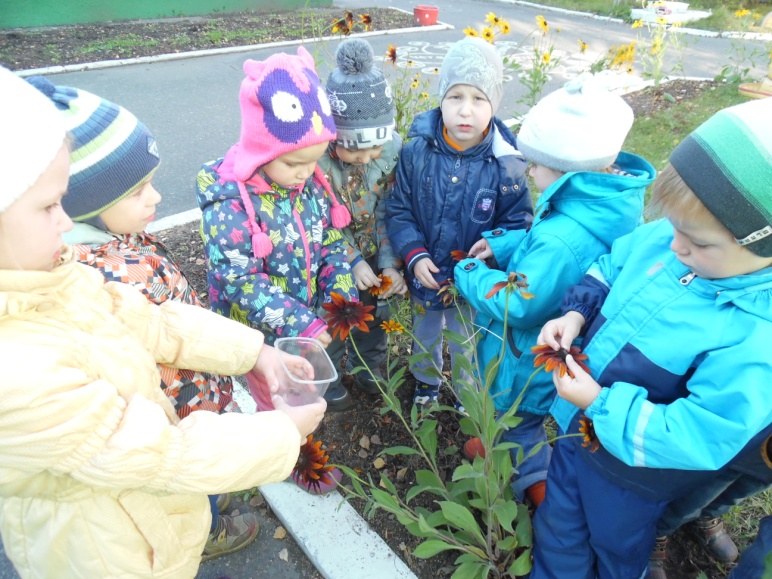 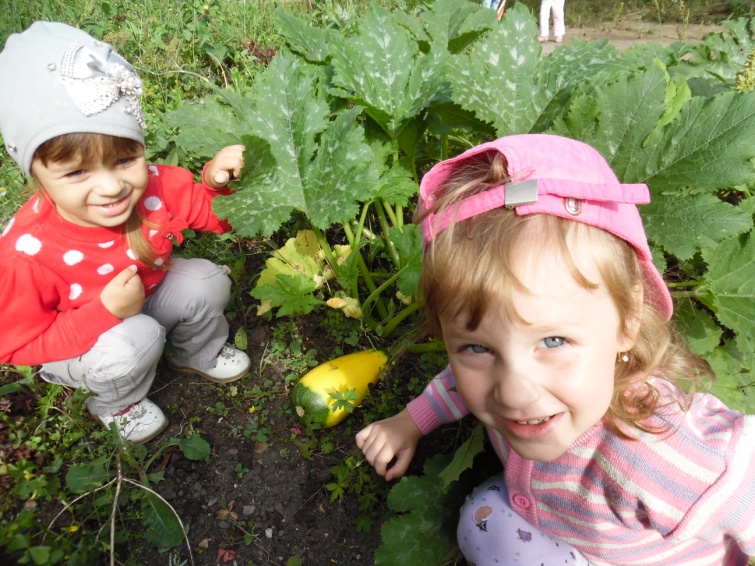 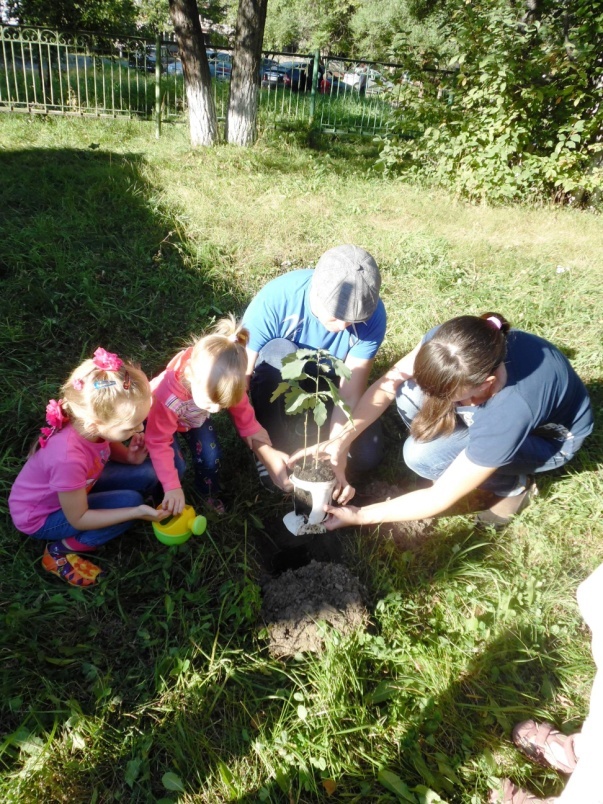 Природоохранные акции – это общественно-значимые мероприятия, направленные на сохранение объектов природы:
       - «Посади дерево»;- «Аллея выпускников»;- «Птичья столовая»;- «Чистота спасет мир»;- «Елочка – зеленая иголочка».
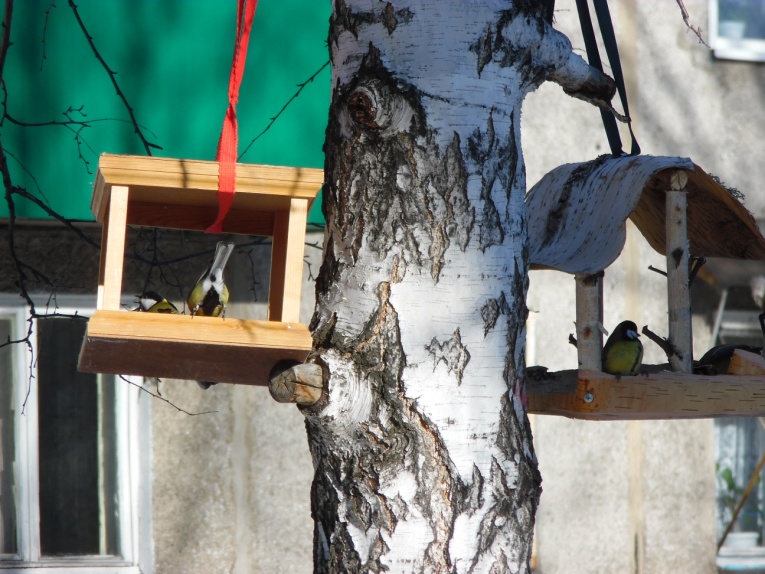 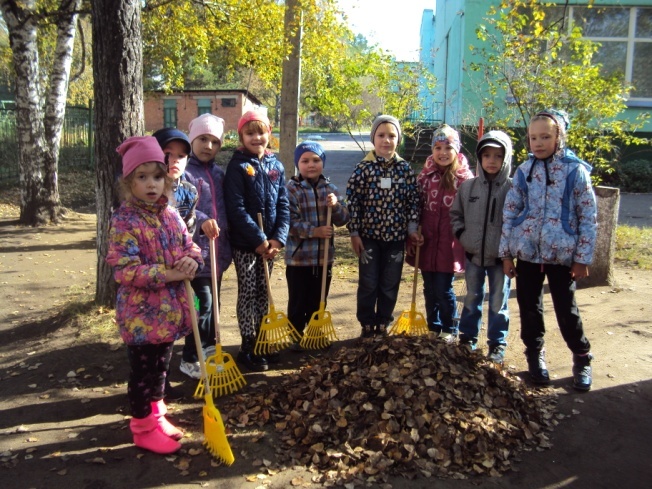 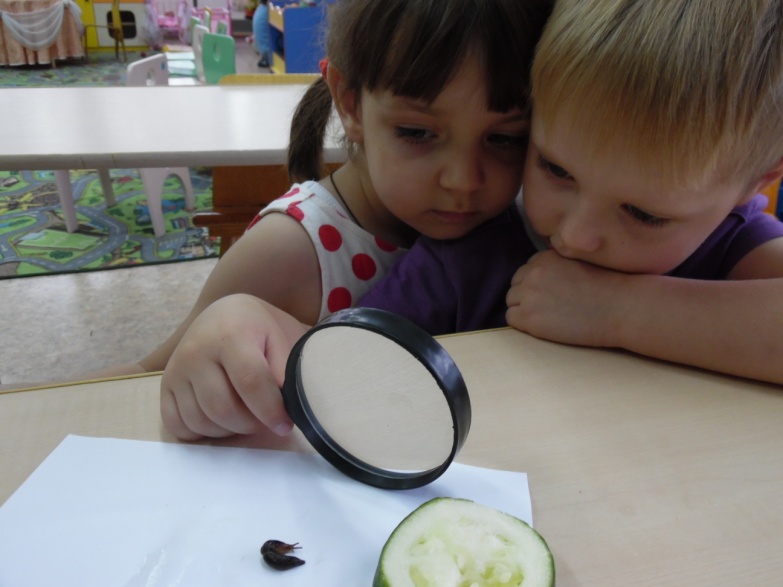 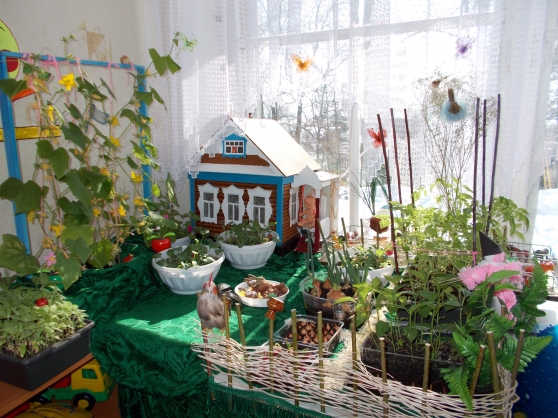 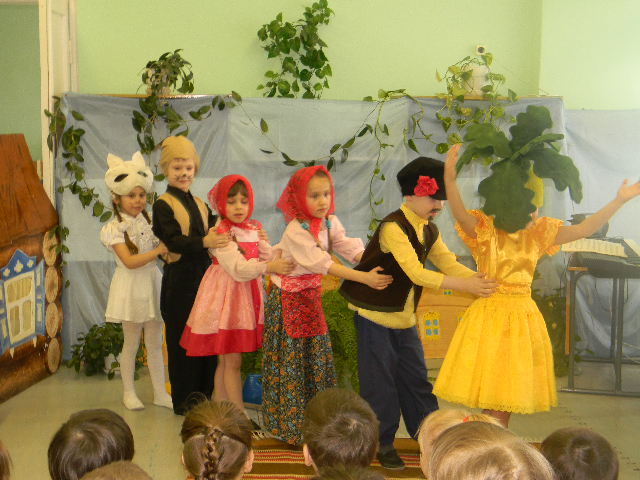 Экологическое образование в ДОУ рассматривается как формирование у детей знаний и представлений об окружающем мире, включающем природу и общество; понимание взаимосвязи между этими составляющими мира и взаимозависимости; выработку правильных форм взаимодействия с окружающей средой; развитие эмоционально-положительного отношения к природе.
Результатом экологического воспитания дошкольников является экологическая культура личности. В. А. Сухомлинский писал: «Человек был и всегда остается сыном природы, и то, что роднит его с природой, должно использоваться для его приобщения к природе, к богатствам духовной культуры. Мир, окружающий ребенка, это, прежде всего, мир природы с безграничным богатством явлений, с неисчерпаемой красотой. Здесь, в природе, вечный источник детского разума».